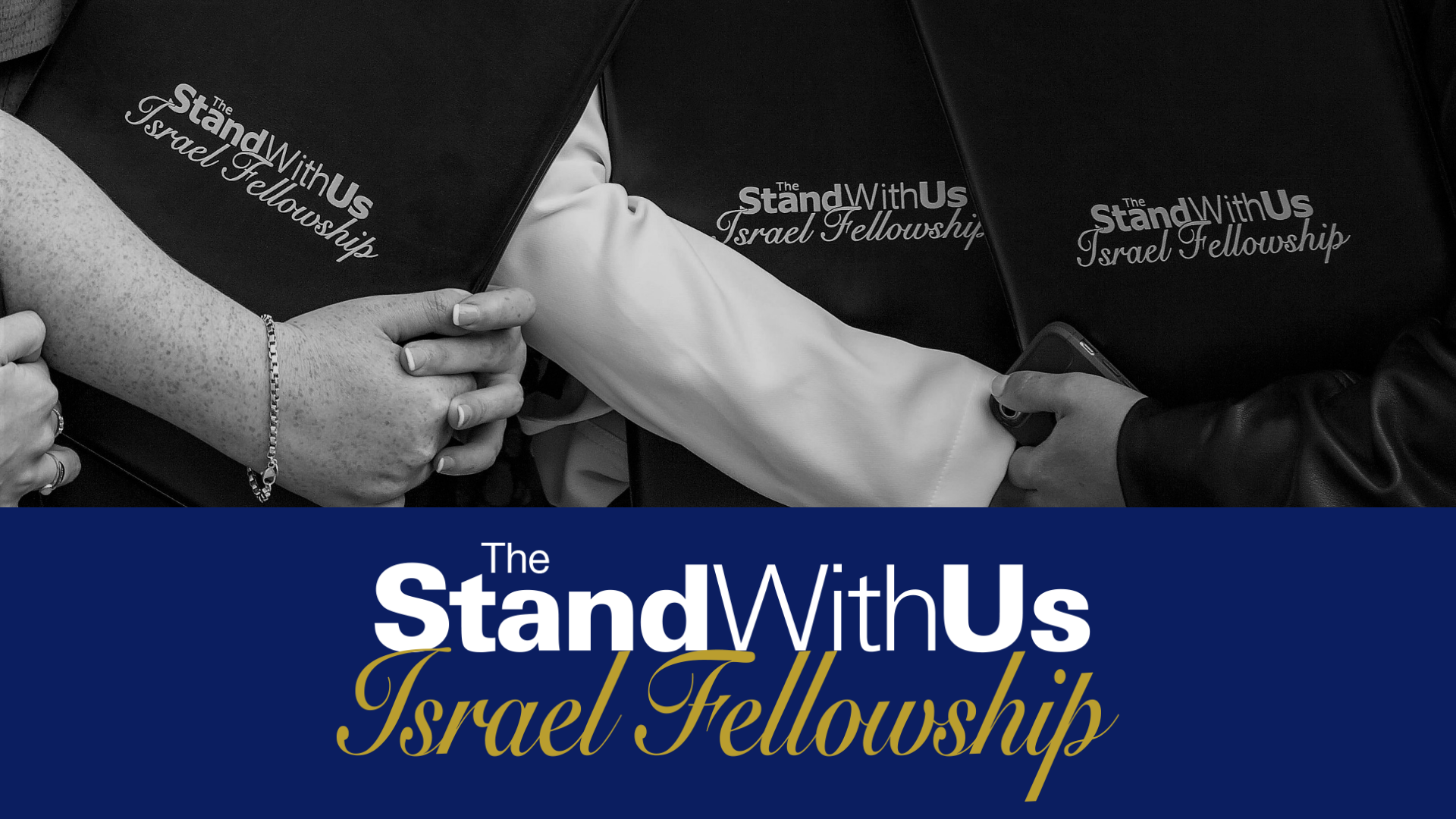 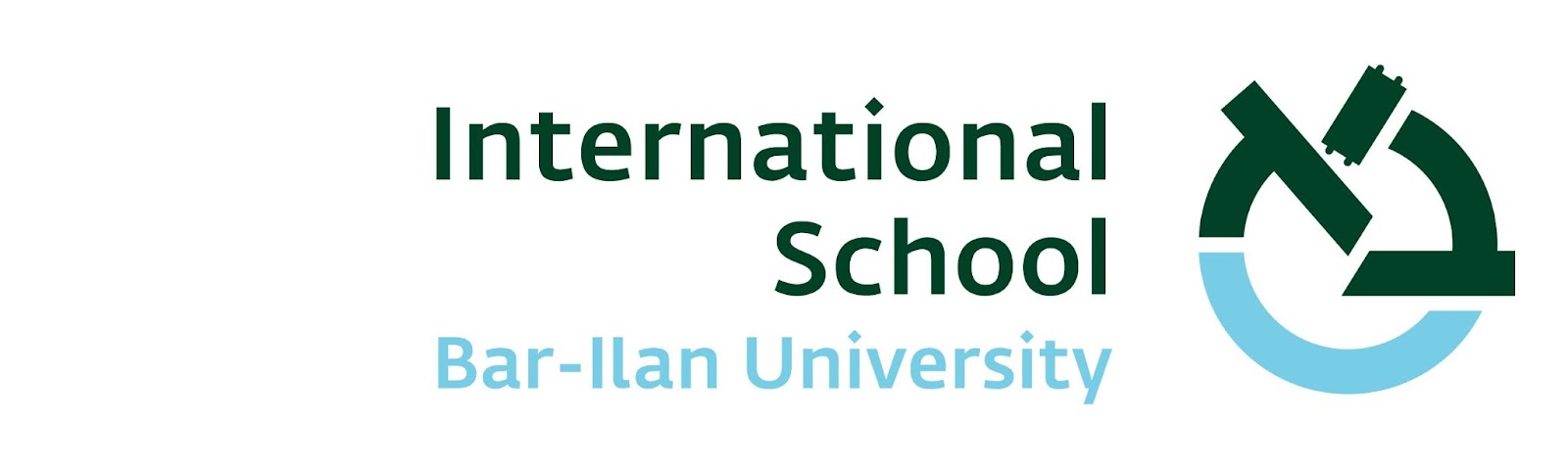 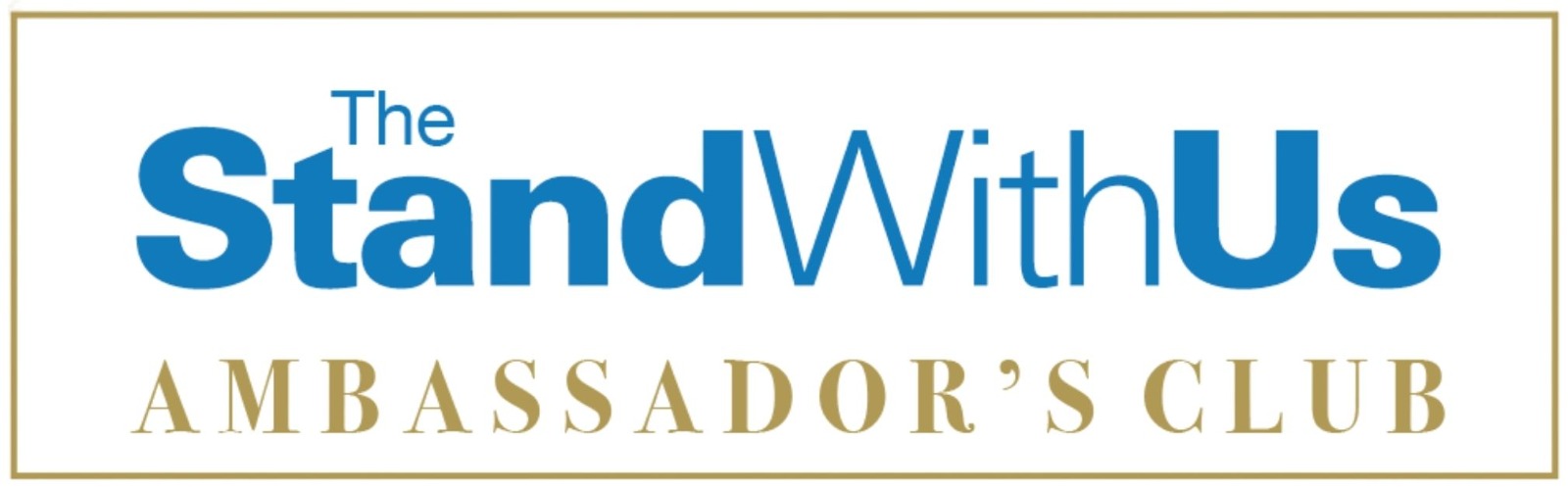 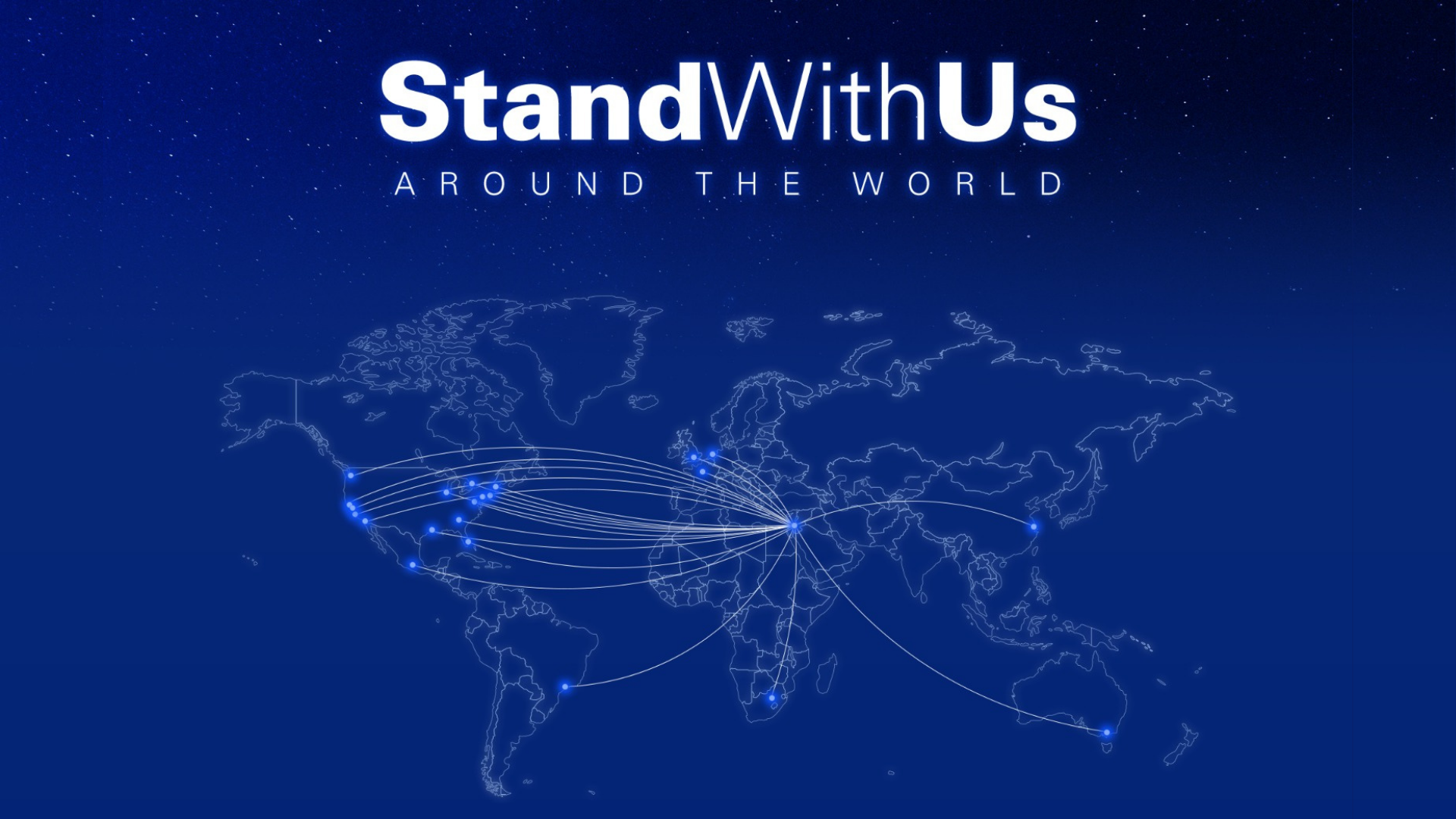 [Speaker Notes: Was esstablised in 2001 after the intifada 
StandWithUs is an international, non-profit and non-partisan Israel education organization that works to inspire and educate people of all ages about Israel, as well as challenge misinformation and fight against antisemitism.]
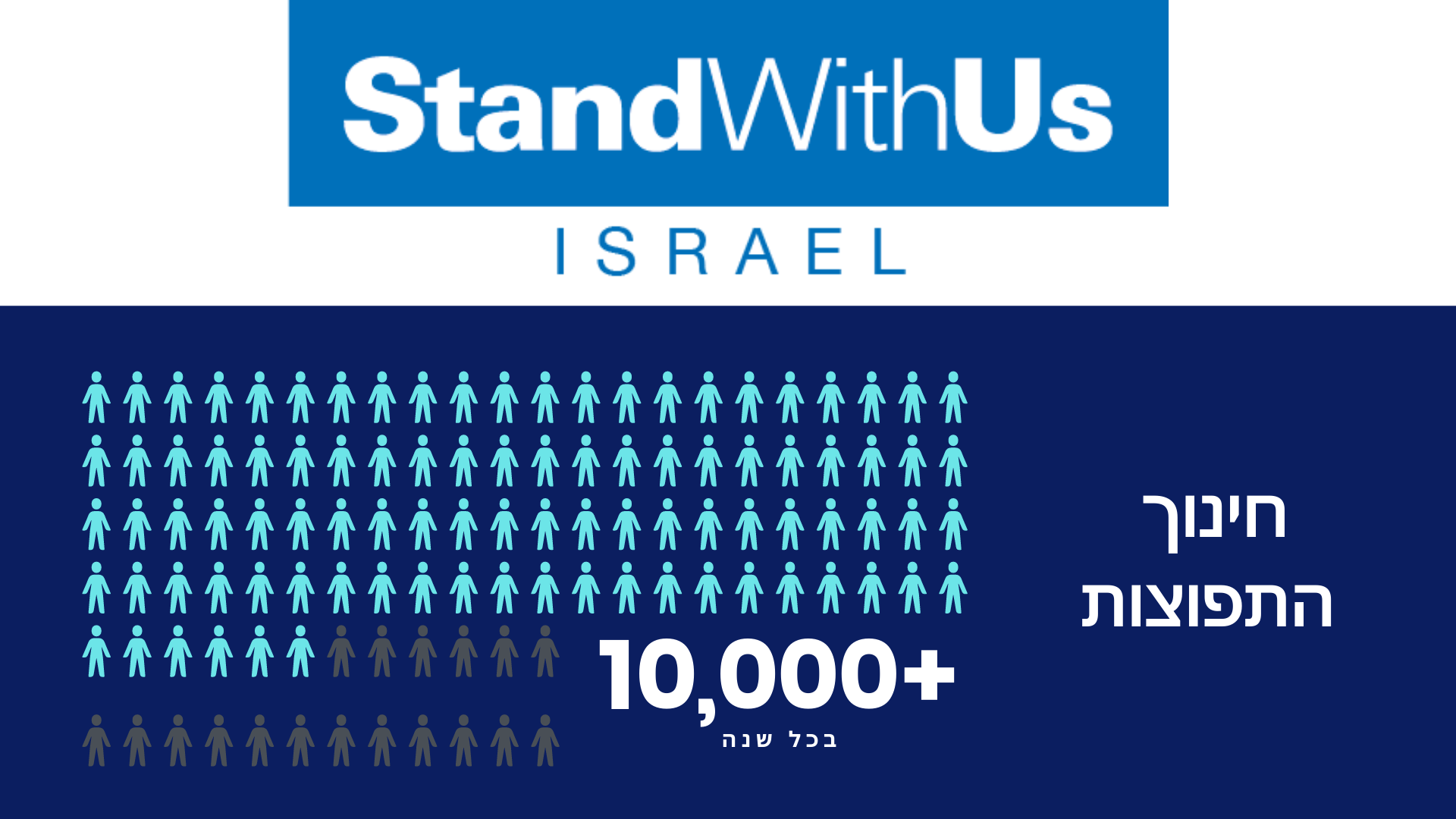 Education
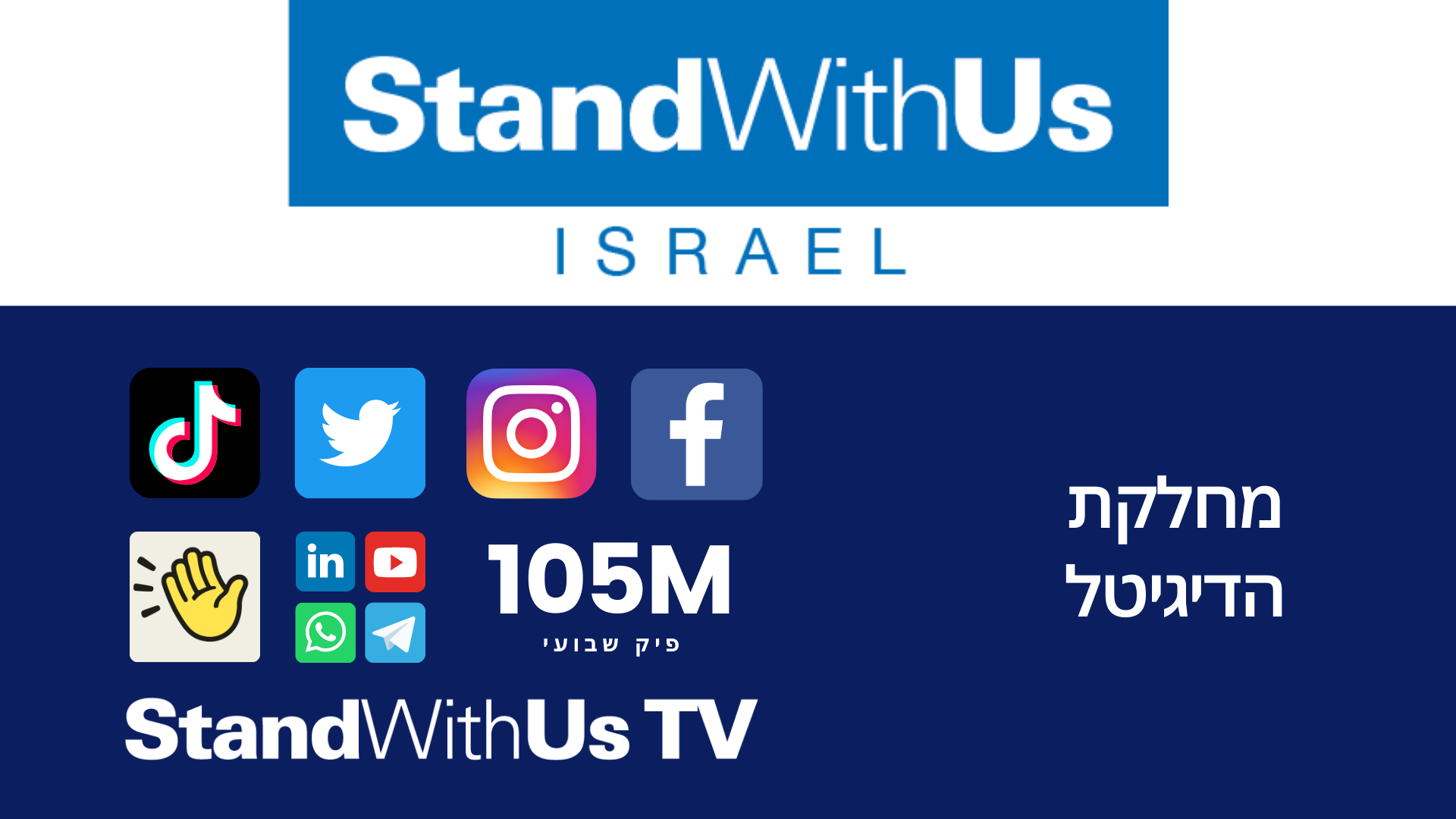 Digital
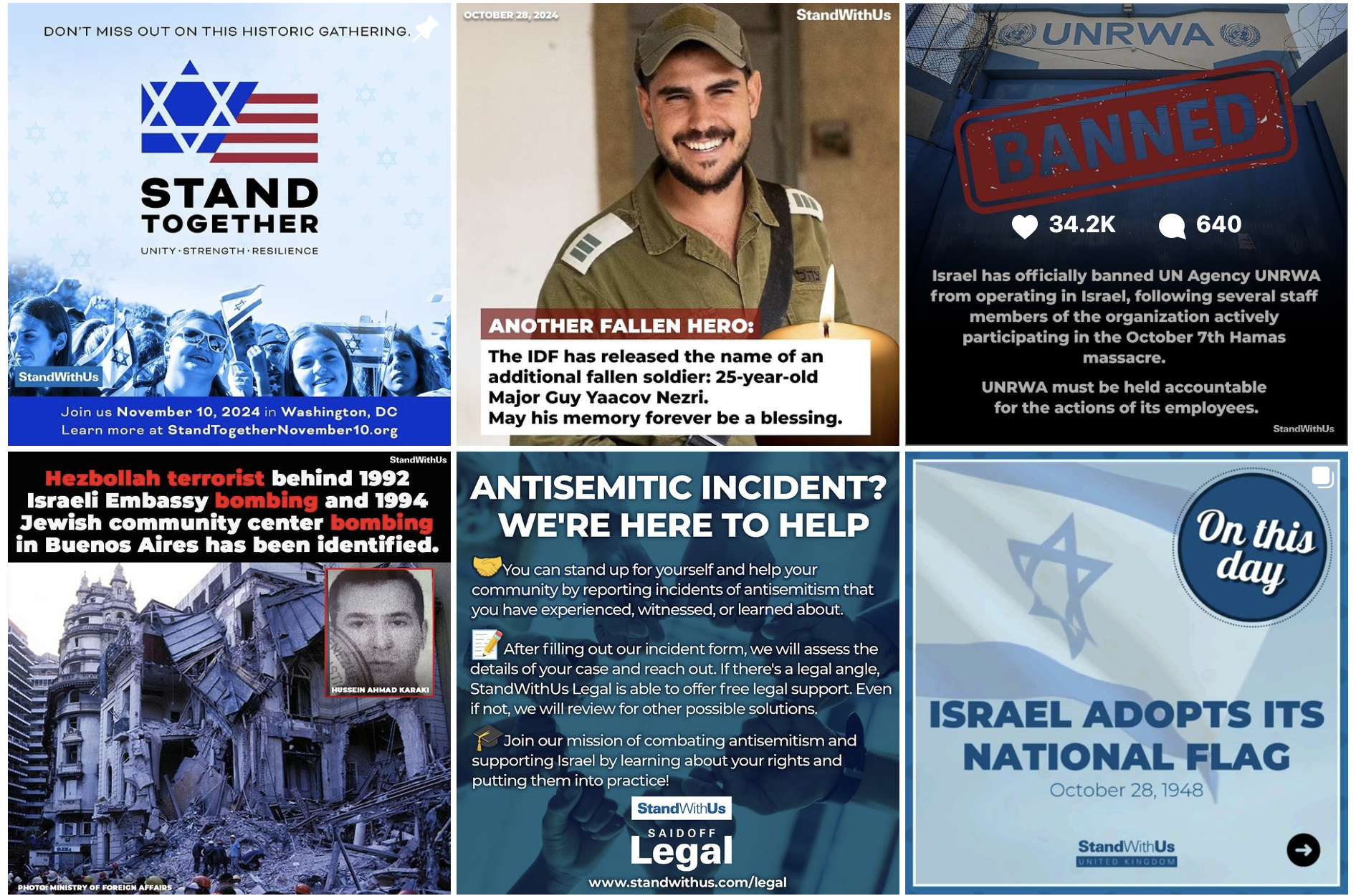 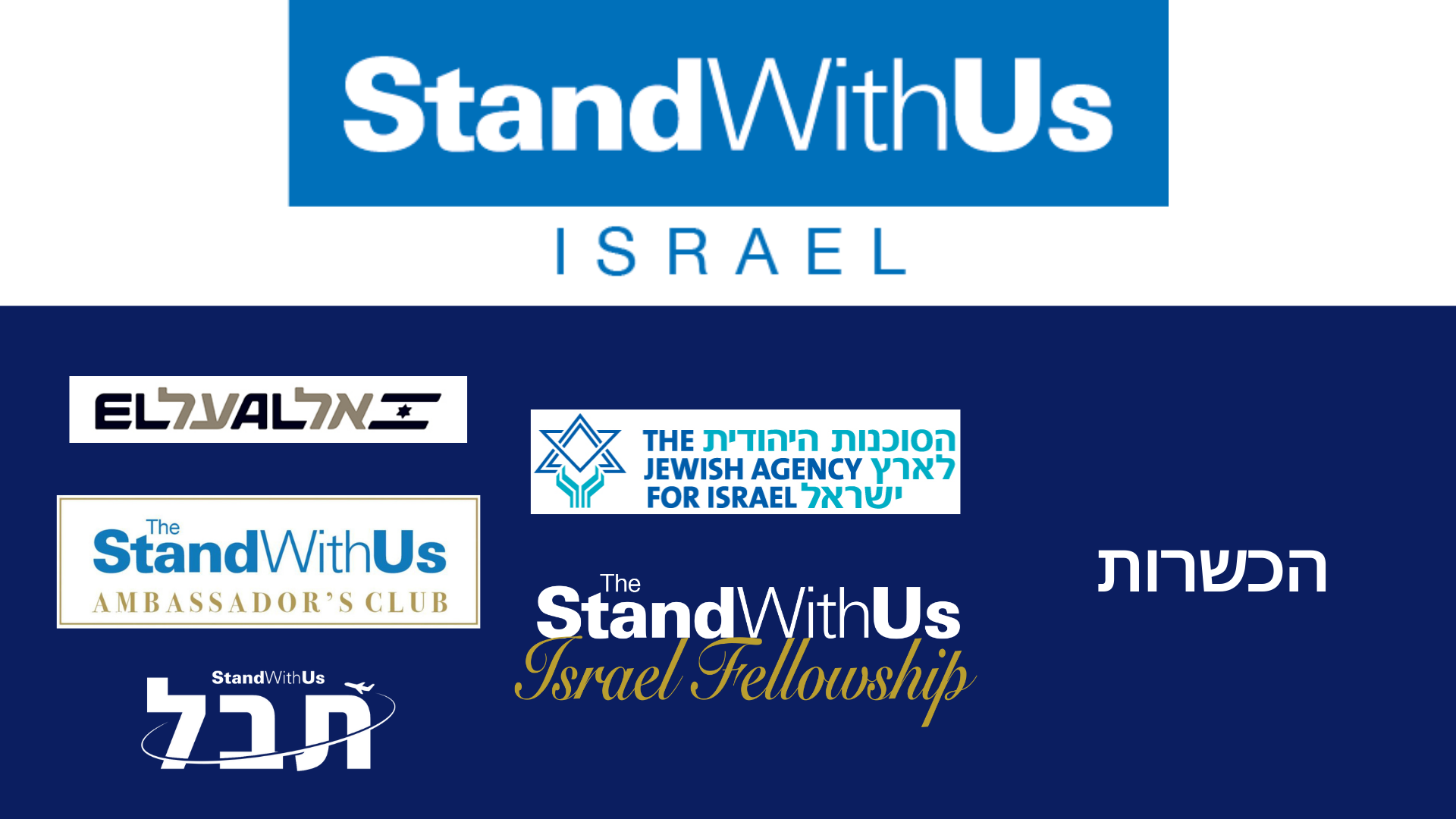 Training
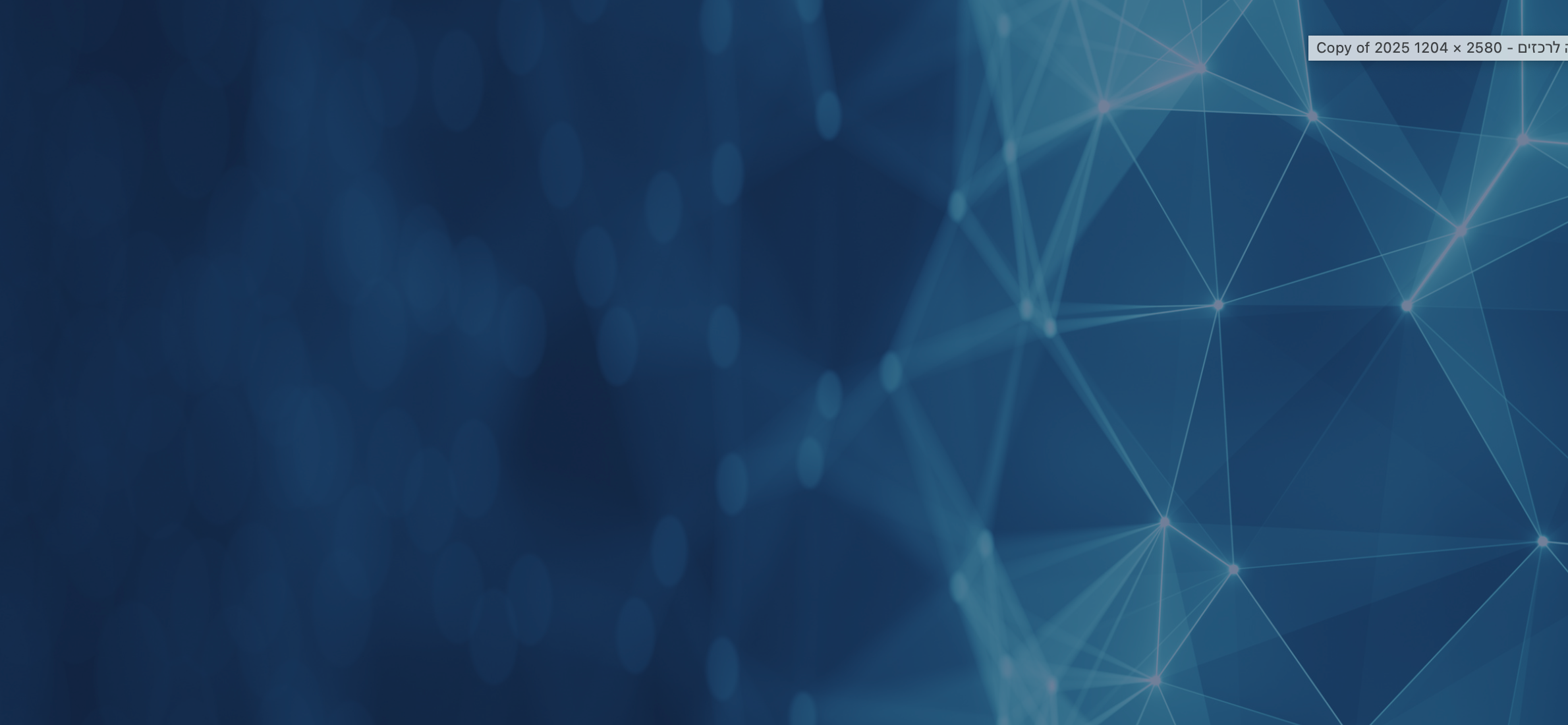 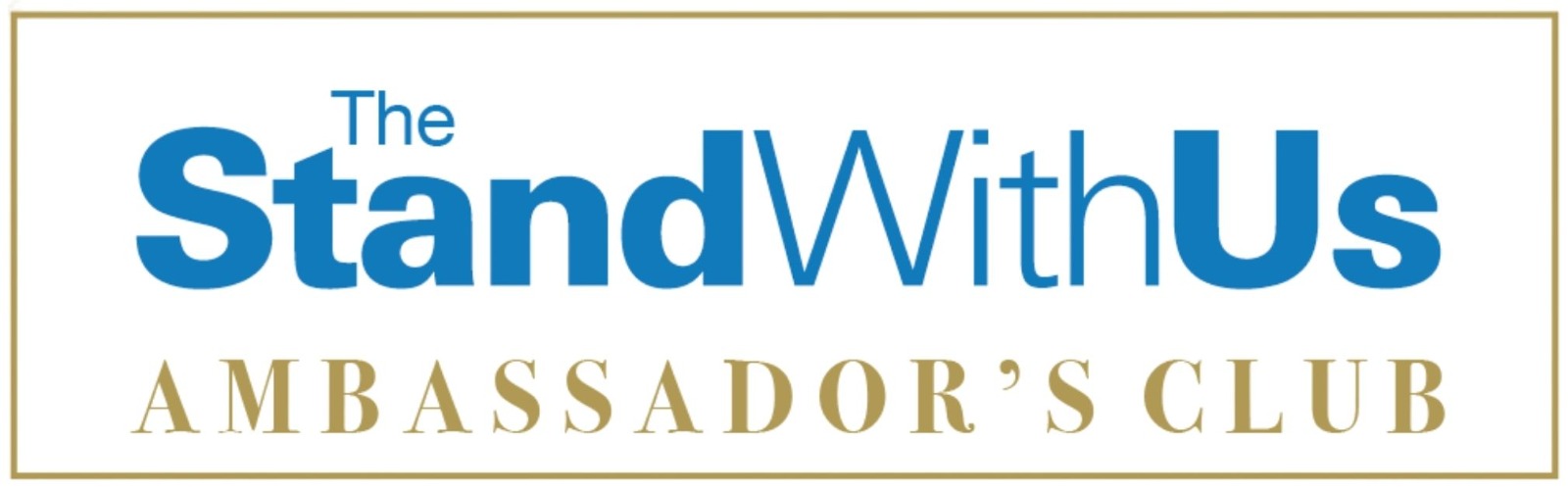 The Ambassadors’ Club stands as the premier program in Israel Advocacy for International students at the Bar Ilan University. 
From formal ambassadors to security experts, politicians and professionals in public-speaking, graduates of the Ambassadors’ Club are exposed to the best Israel has to offer in public diplomacy.
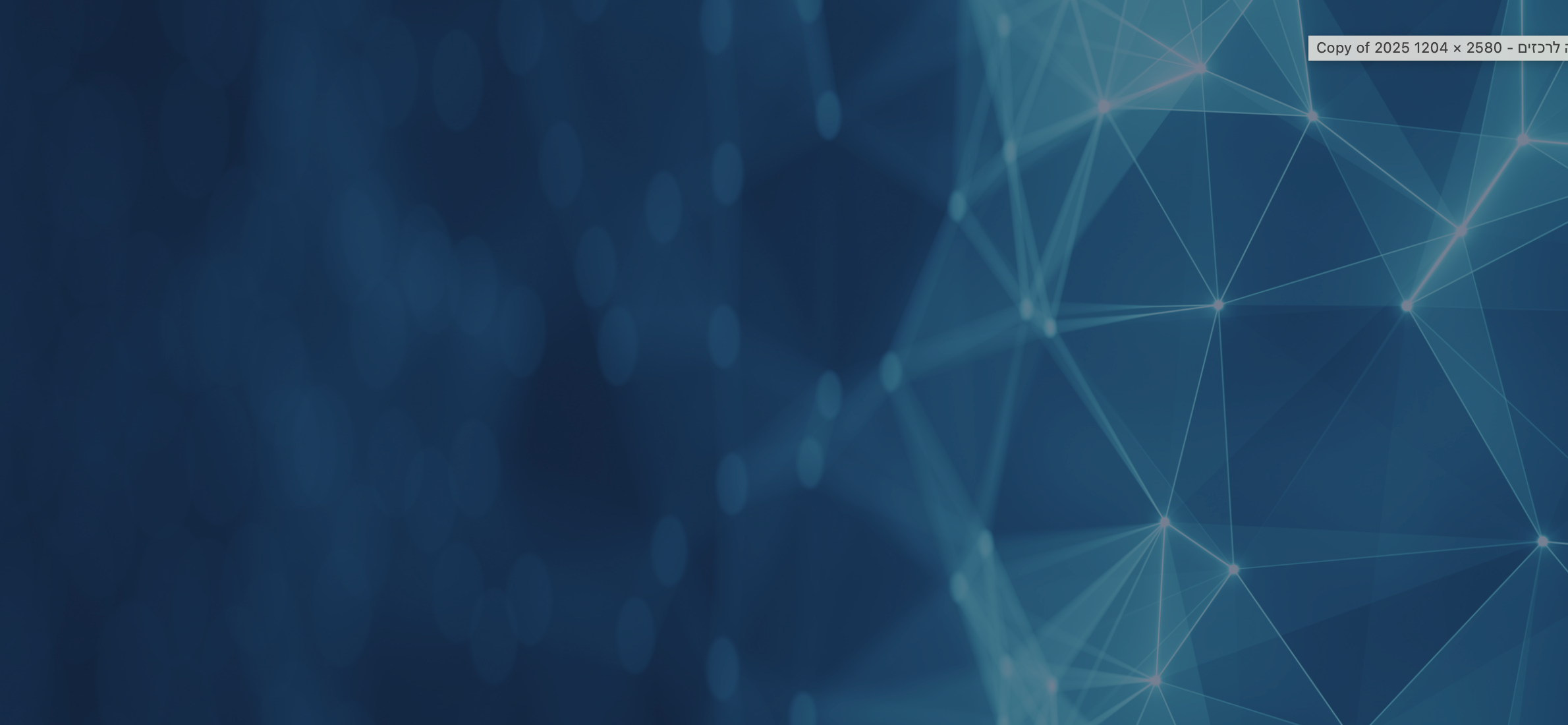 SCHEDULE
Session 1- Israel- Hamas war                 Wed., Nov 27
Session 2- Israel 101: history                Wed., Dec 11
Session 3- Israel in the Digital Arena     Wed., Dec 18
Session 4- Jewish Identities                      Wed., Jan 8
Session 5- Minorities in Israel                Wed., Dec 22
Session 6- Humanitarian Aid                  Wed., Feb., 5
Session 7- Basic tools- ARM                 Wed., Feb., 19
Session 8- Closing session                     Wed., Mar., 3
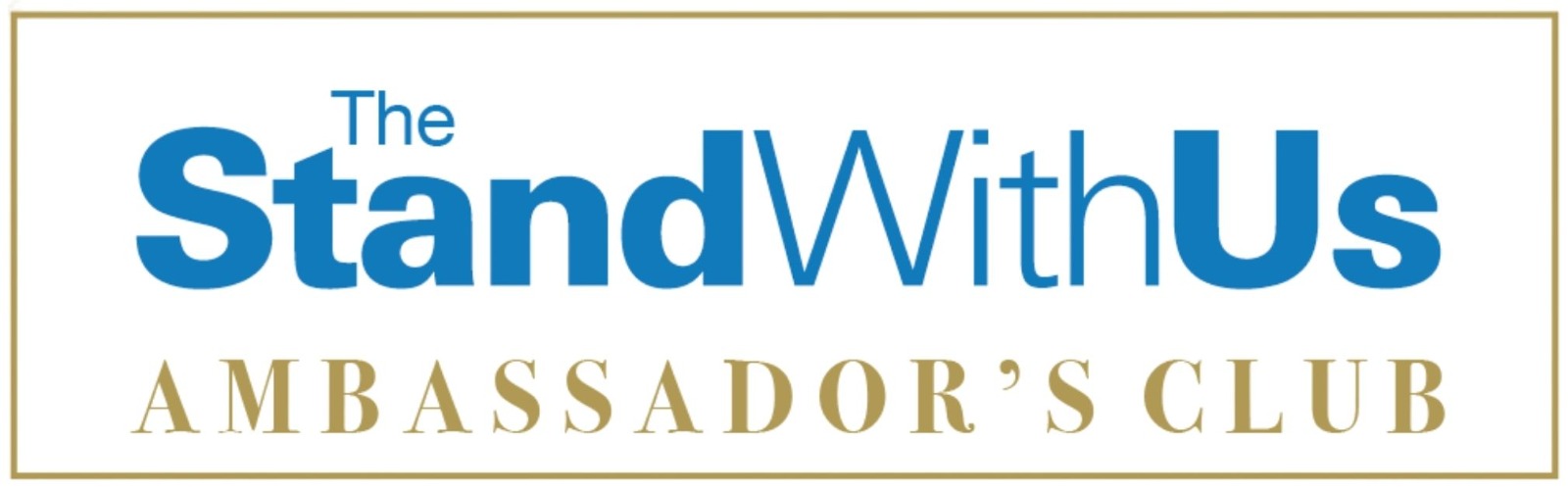 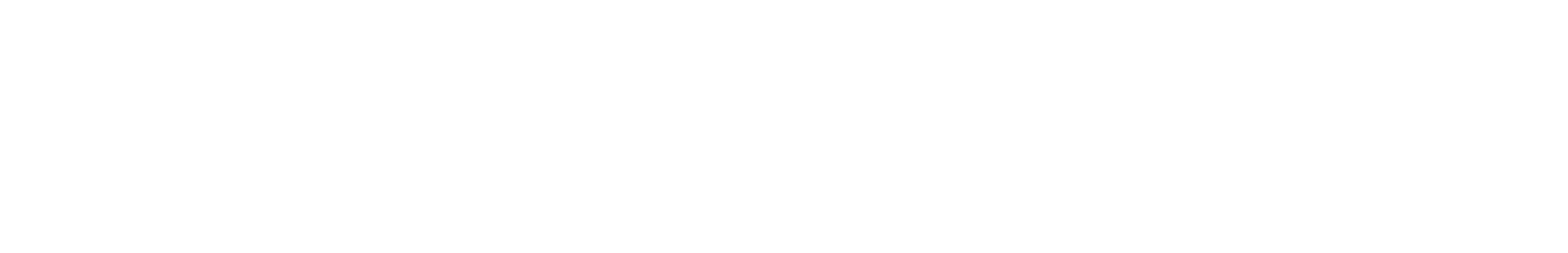 FOR REGERSTRITION
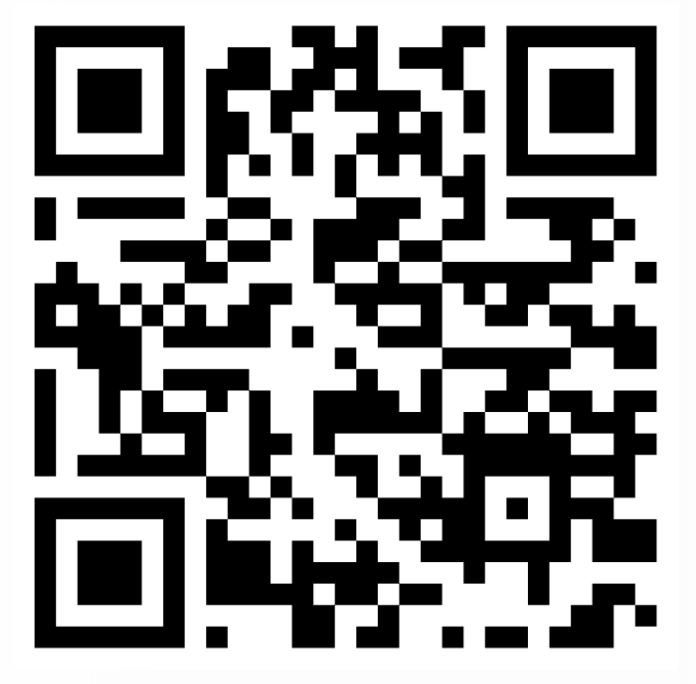 SCAN
HERE
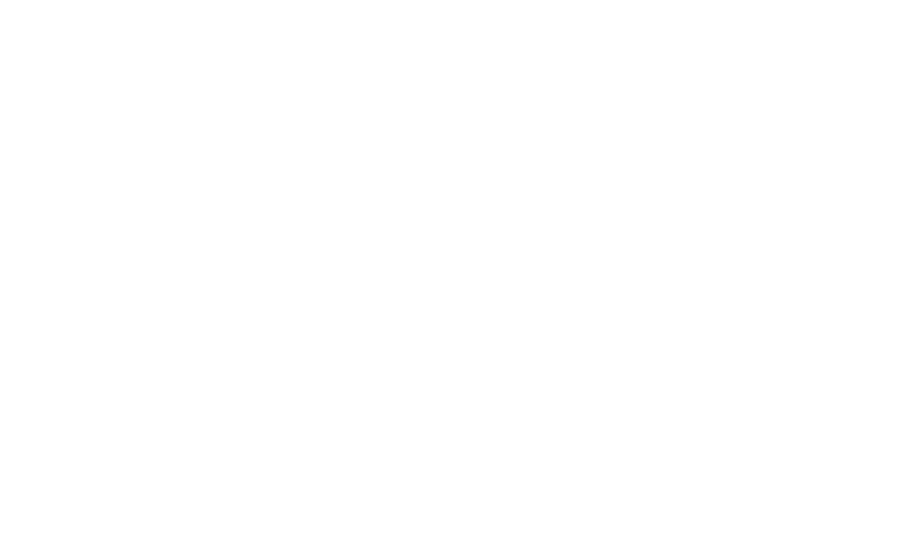